CEPC injector beam dynamics
Guoxi Pei , Xiaoping Li, Shilun PEI, Jingru Zhang, Cai MENG, Xiangjian Wang
Institute of High Energy Physics, CAS, Beijing
Main parameters of Injector
Layout of Injector
Injection time
Accelerating gradient@ different section: different accelerating tube
SLED (200 MeV-1.1GeV without SLED, Gradient?)
1.1 GeV damping ring
Capture RF system of positron
SuperKEKB
CEPC
80 MW
可以用到多高的梯度？
按照scale，可以用到20 MV/m
40 MW
Positron capture
r=15 mm
18 MV/m
Large aperture accelerating tube
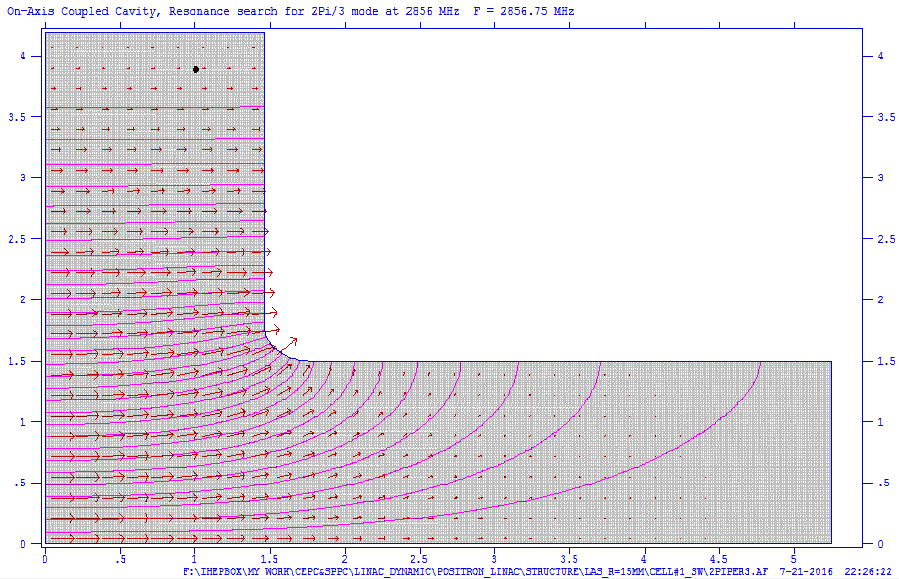 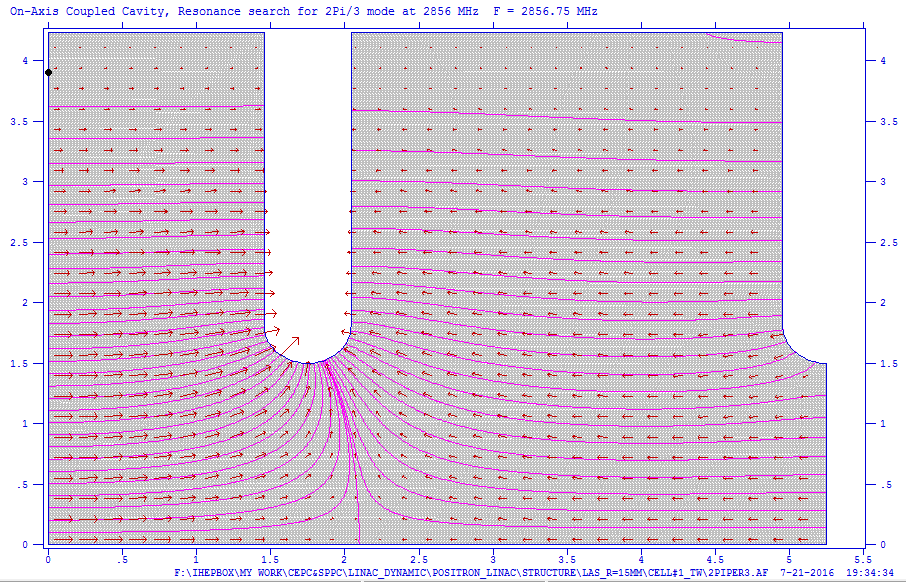 Beam envelope
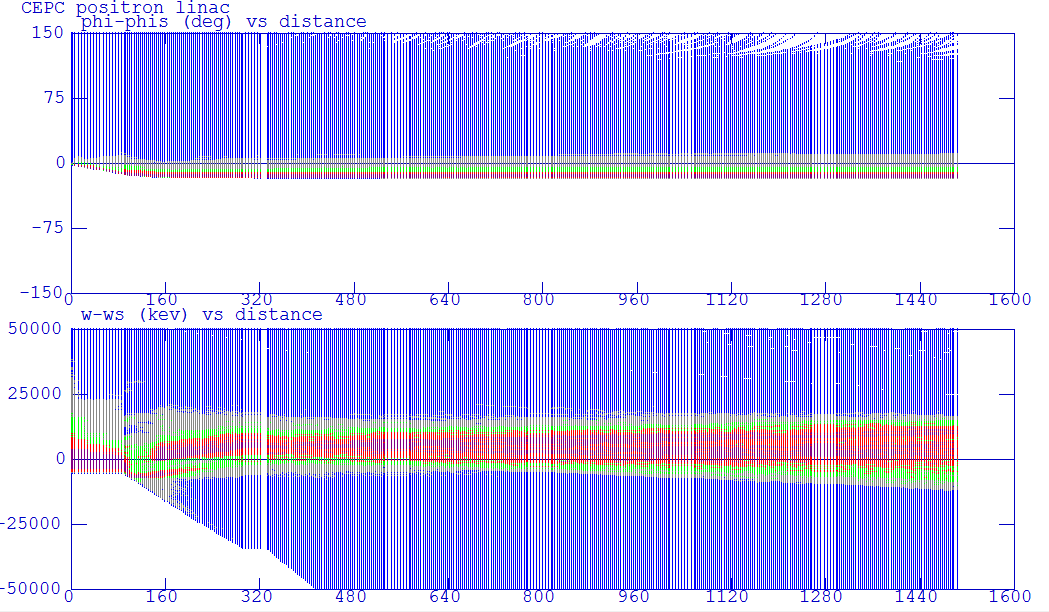 Emittance & Energy
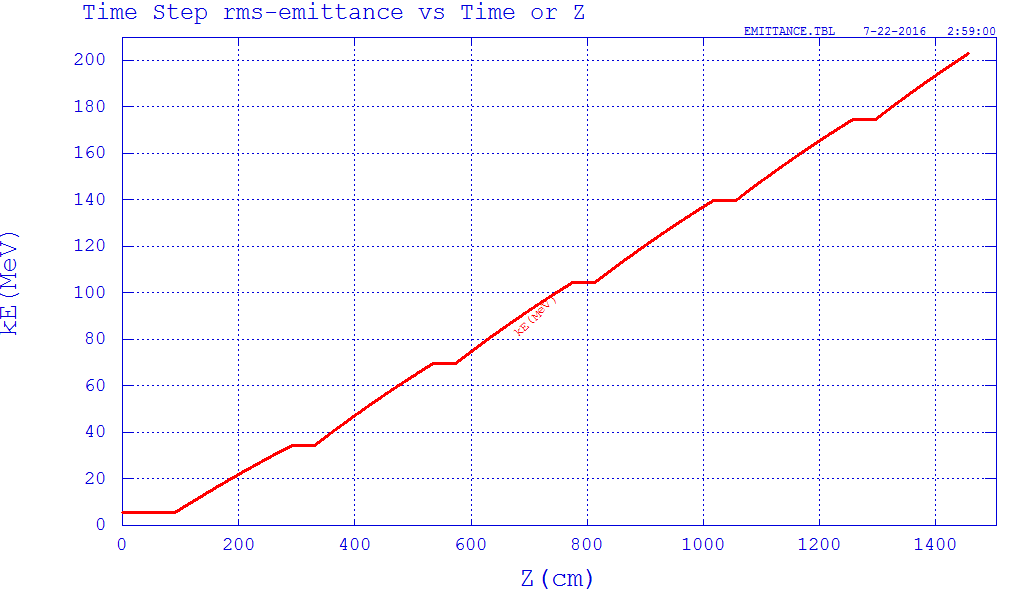 Beam loss